Classifying Real numbers
Chapter 1.2
Real Numbers
Rational Numbers
Irrational
Numbers
Integers
Whole 
Numbers
Real Numbers
Irrational
Numbers
Rational Numbers
-0.3
-6
  7
Integers
√17
-2
Whole 
Numbers
-55
3
0
√4
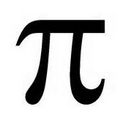 -√25
-10
15
  2
4.5
Classify each number
Real, rational
- 17.84
Real, Rational, integer, whole
√81
  9
√5
Real, irrational
Real world classifying
A baseball pitcher has pitched 12 ½ innings
12.5
Real, rational
The length of the side of a square that has an area of 10 square yards
√10
Real, irrational
True or false & why?
All rational numbers are integers.
False
Some rational numbers can be whole numbers too
Some irrational numbers are integers.
False
Integers fall under the rational category